OKL POMM1053Liikunta- ja terveyskasvatus Terveyskasvatus
Demo 2.
Syksy 2022
JYU SINCE 1863.
9.7.2020
1
PSYYKKINEN TERVEYS/MIELENTERVEYS
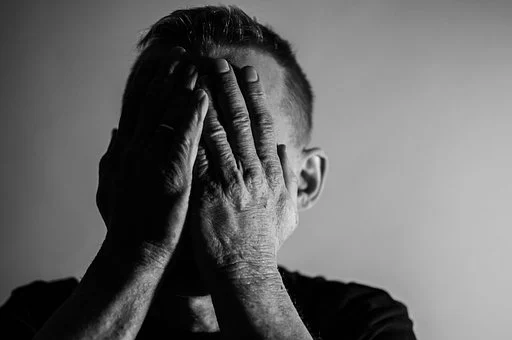 Mieli voi mennä rikki, se ei ole outoa ja sitä ei tarvitse hävetä
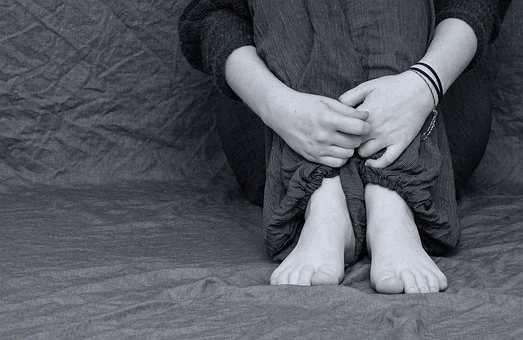 Ryhmätehtävän purku: Mielenhyvinvoinnin edistäminen
Mielenterveys
Mielenterveys on elämäntaidollinen käsite ja sitä ei voi hoitaa lääketieteellisin keinoin, korostaa elämän myönteisiä puolia – ei pelkästään mielen sairauksien puuttumista, 
Mielensairaudesta voi puolestaan tehdä diagnoosin ja se on lääketieteellinen käsite, silloin keskitytään yksilön kärsimyksen vähentämiseen

					(Heiskanen ym. 2006)
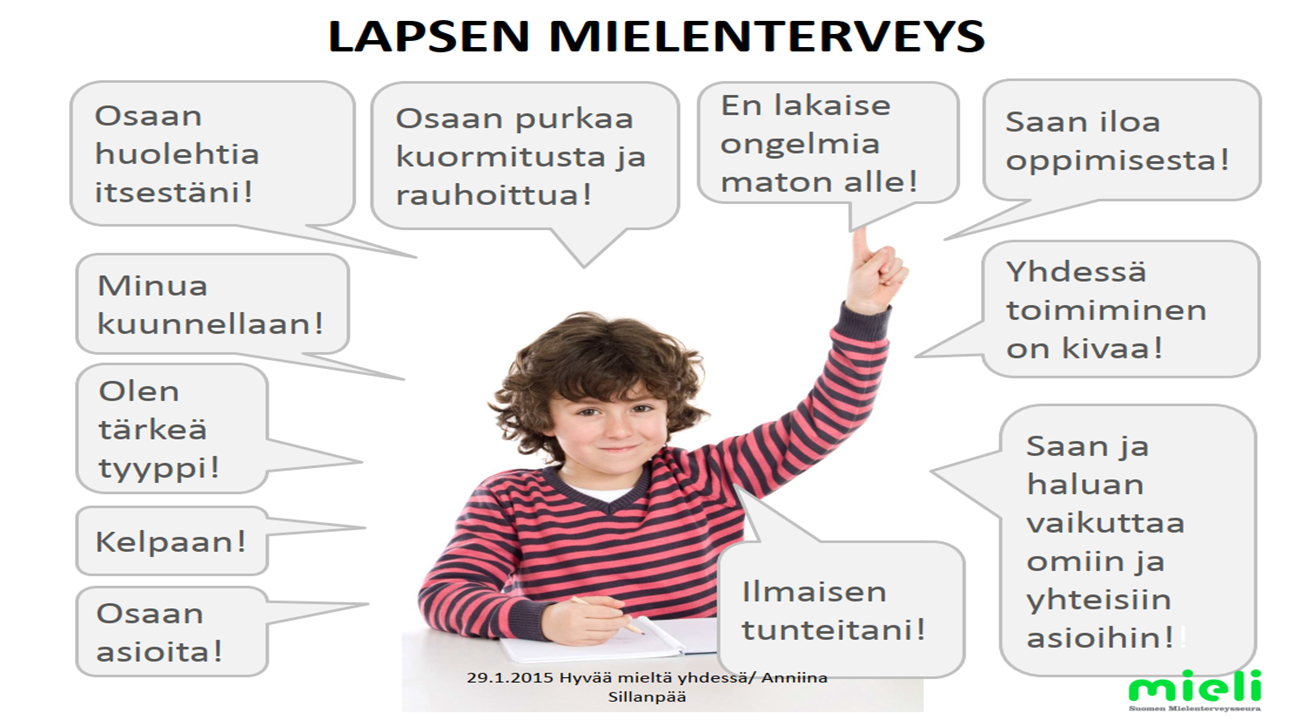 Mielenterveysosaaminen tiedoksi ja taidoksi
Mielenterveys on kokonaisvaltaista hyvinvointia ja terveyttä

Hyvä mielenterveys on pitkälti elämäntaidollinen käsite; voimavara, joka auttaa selviytymään arjessa, tekemään työtä, tulemaan toimeen muiden ihmisten kanssa sekä voimaan hyvin

Mielenterveys vaihtelee elämänkulun aikana ja se voi sekä uusiutua että kulua
Psyykkinen toimintakyky: toiminta, tunne-elämä ja ajattelu
Realiteettien taju, elämänhallinnan kokeminen, optimismi, tyytyväisyys elämään, tarkoituksen kokeminen, sosiaalinen taitavuus, itseluottamus ja toiminnallisuus
Kyky suoriutua älyllistä ja muuta henkisiä ponnistelua vaativista tehtävistä
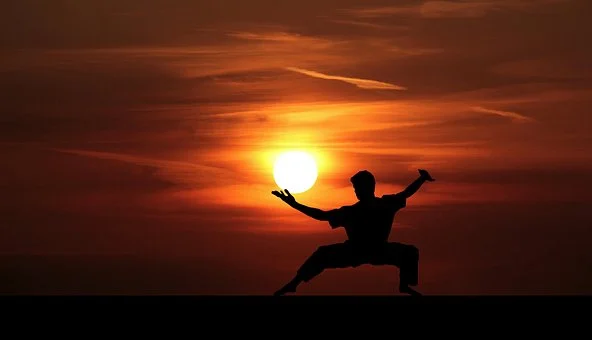 PSYYKKINEN TOIMINTAKYKY
WHO: Psyykkisen toimintakyvyn käsite liittyy ihmisen elämänhallintaan, mielenterveyteen ja psyykkiseen hyvinvointiin. 
Itsearvostus, mieliala, omat voimavarat ja erilaisista haasteista selviäminen kuuuluvat psyykkisen toimintakyvyn kokonaisuuteen
Kognitiivinen toimintakyky
päättelykyky: kyky tehdä havaintoja itsestään ja ympäristöstään sekä tehdä niistä johtopäätöksiä
ongelmien ratkaisu: kyky ymmärtää mistä kulloisessakin tilanteessa on kyse ja mitä siitä selviytymiseksi pitää tehdä
monimutkaisten asiayhteyksien ymmärtäminen ja kokemuksesta oppiminen: edellyttää mm. kykyä pitää monta asiaa mielessään samanaikaisesti ja kykyä painaa mieleen tärkeitä oppimiskokemuksia
oman toiminnan suunnittelu: vaatii keskittymiskykyä, olennaiseen ja epäolennaiseen erottamista toisistaan, tehtävien osittamista ja kykyä pysyä asiassa, vaikka esteitä tulisikin
Psyykkinen toimintakyky
Psyykkisen toimintakyvyn osa-alueita:
Psyykkisiä taitoja voi harjoitella
Itsearvostus
Mieliala
Ratkaisukyky
Havaitseminen
Muisti
Oppimiskyky
Ajattelu
Kiellelliset kyvyt
Psyykkiset taidot
Pitkäjänteisyyttä
Joustavuutta
Keskittymiskykyä
Rentoutumiskykyä
Ahdistuneisuuden sietokykyä
Tarkkaavaisuuden sietokykyä
Itsesäätelykykyä
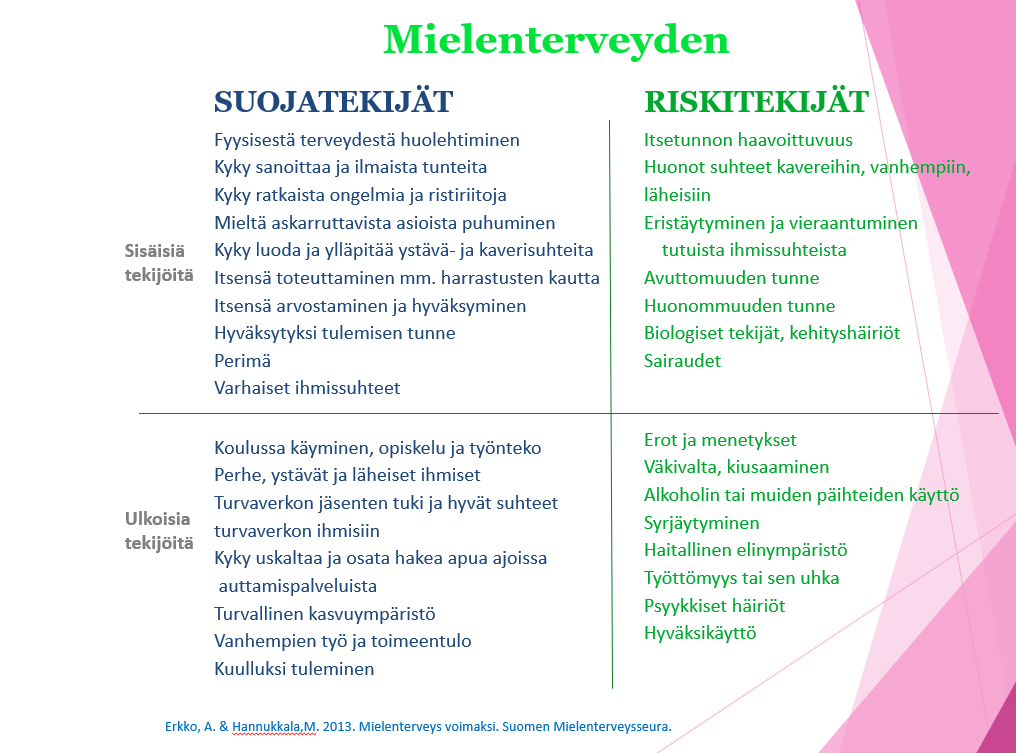 Mielenterveyden voimavarat
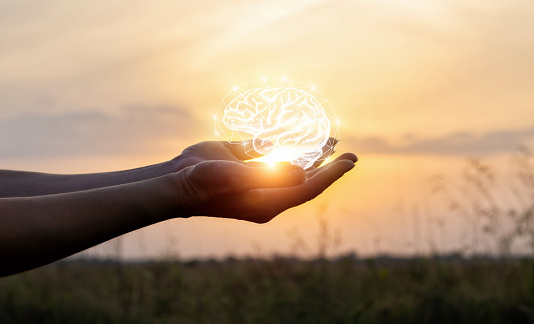 Positiiviset voimavarat
itseluottamus, ihmissuhteet, ympäristö
pätevyys, joka antaa elämänhallinnan tunteen
saavutus, joka vahvistaa omanarvontunnetta
huumori, joka lisää kestävyyttä ja joustavuutta
tylsistymistä poistavat ja motivoivat haasteet 
erillisyys: miten koemme, että muut hyväksyvät meidät

Kyky käsitellä vaikeita tunteita
viha: kuinka hyväksymme maailman epäoikeudenmukaisuuden
häpeä: miten hyväksymme itsemme
syyllisyys: miten hyväksymme tekomme
pelko, joka vaikuttaa turvallisuuteemme ja turvattomuutemme
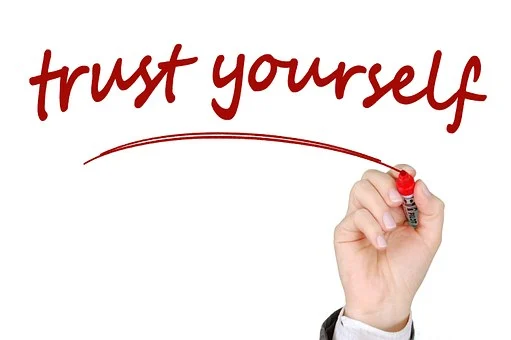 Itsetunto
Jos kerran meidät on varustettu niskalla, niin on taatusti 
tarkoitettu, että pidämme sen pystyssä. Arthur Koestler
Vahva luottamus ja usko omiin kykyihin ”Minä pystyn 
kohtamaan ongelmia ja haasteita, joista selvittyäni tulen vahvemmaksi ja taitavammaksi.”
Vahva näkemys omasta tärkeydestä läheisille ihmisille . ”Minä olen arvokas, samoin se , mitä minulla on elämässä annettavana.”
Vahva luottamus omiin mahdollisuuksiin vaikuttaa elämään ”Minä voin vaikuttaa siihen, mitä elämässäni teen. Minä vastaan itse tekemisistäni ja valinnoistani.”
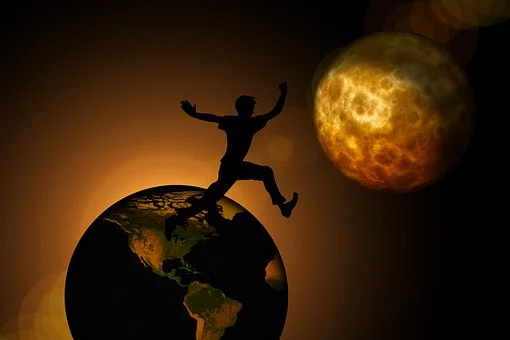 Itsetunto rakentuu..
turvallisuudesta, joka merkitsee ihmisen hyvän olon 
tunnetta ja luottamusta toisiin ihmisiin
itseydestä, joka tarkoittaa ihmisen tiedostamaa kuvaa rooleistaan ja ominaisuuksistaan
yhteenkuuluvuudesta, jolloin on kyse samaistumisesta johonkin ryhmään tai yhteisöön
tehtävä- ja tavoitetietoisuudesta, joka tarkoittaa, että tavoitteet ovat ihmisen elämässä identiteettiä kehittäviä, ylläpitäviä ja suojelevia peruselementtejä
pätevyydentunteista, jotka ovat jonkinlaisia onnistumisen kokemuksia. Tällöin yksilö uskaltaa ottaa riskejä ja sietää pettymyksiä
Haitallisia ajatuksia
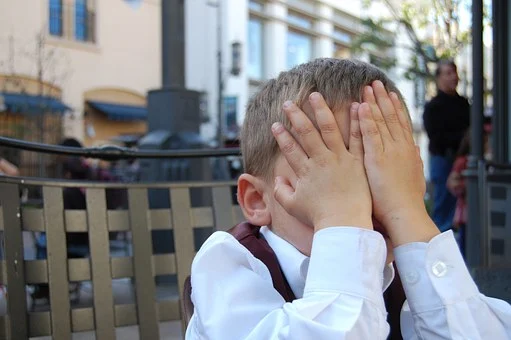 ”Olen toivoton tapaus. En ikinä onnistu missään.”
”Minun täytyy onnistua kaikessa, mitä teen!”
”Kukaan ei hyväksyä minua, jos teen virheitä.”
”Unohdan varmasti vuorosanani ja kaikki nauravat minulle.”
”Kukaan ei pidä minusta.”
”Tiedän, että huomenna minua jännittää kamalasti.”
”En tiedä, mitä sanoa.”
Haastetaan haitallisia ajatuksia
- ”Minulla ei ole yhtään ystävää.”
Onko asia todella näin? Kysy itseltäsi muutama yksinkertainen kysymys. Onko tämä totta? Onko minulla yhtään ystävää? Muutetaan ajatus vihreäksi nimeämällä kaksi tai kolme luotettavaa ystävää (koulussa tai sen ulkopuolella)

”En osaa tehdä mitään oikein?” 
Onko tämä totta? Liioittelenko? Nimeä 2-3 asiaa, jotka osaat tehdä hyvin (koulussa, kotona tai harrastuksessa)
Harjoitus: Mieti hetki yksin ja kerro sitten parille
Arvioi näitä itsetunnon peruskiviä omassa itsessäsi. Yritä löytää jokaiseen kohtaan ainakin kolme vastausta

Mitkä ovat omia henkilökohtaisia kykyjäsi, hyviä 
ominaisuuksia tai vahvuusalueitasi?
Mistä tiedät olevasi arvokas? Mitä asioita sinussa 
toiset arvostavat? Mitä tärkeää tai arvokasta olet jo tehnyt?
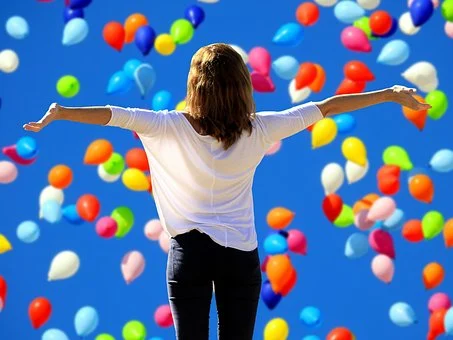 Yhdessä
Miten ope voi luoda luokan ilmapiirin sellaiseksi, että tunteista ja mielen asioista on helppo ja turvallinen puhua?
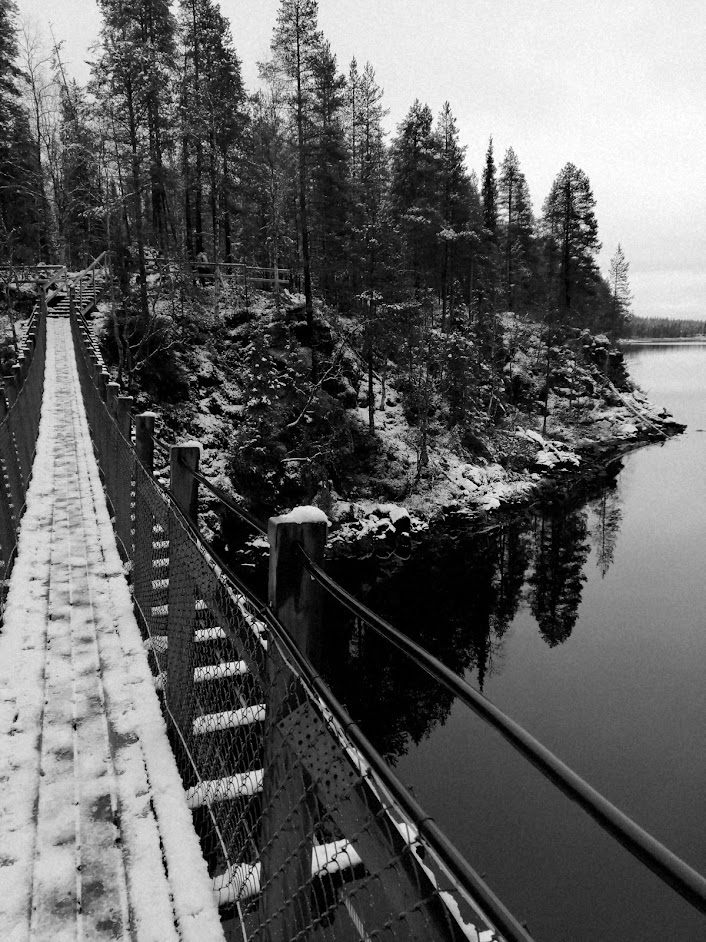 Esimerkki 1 : Hyvät puoleni
Tee lista seuraavista asioista:
kolme asiaa, joista pidän itsessäni
kaksi asiaa, jotka teen hyvin
viimeaikainen onnistuminen tai saavutus
Esimerkki 2 : MINUUDEN MARKKINAT 
Omat vahvuuteni
Minkälaisissa tilanteissa olet viimeisen viikon aikana käyttänyt omia vahvuusalueitasi?
Keiden muiden mielestä juuri nämä alueet ovat vahvuuksiasi?
Mitkä ovat heikkouksiasi?
Keiden muiden mielestä ne ovat sinun heikkouksiasi?
Itsetuntemuksen parantamisen keinoja koulussa
Kannustus ja positiivinen palaute on tärkeitä. 
Mutta miten kannustaa oppilasta epäonnistumisen jälkeen? 
Vetoa aikaisempiin onnistumisiin
luota oppilaaseen ja anna hänelle vastuuta
älä anna luokkayhteisössä tilaa vertailulle
arvosta oppilasta sellaisena kuin hän on – auta häntä löytämään omat vahvuutensa
keskustele luottamuksellisesti ja suhteuta oppilaan tilannetta yleisemmällä tasolla ihmisen toimintaan.
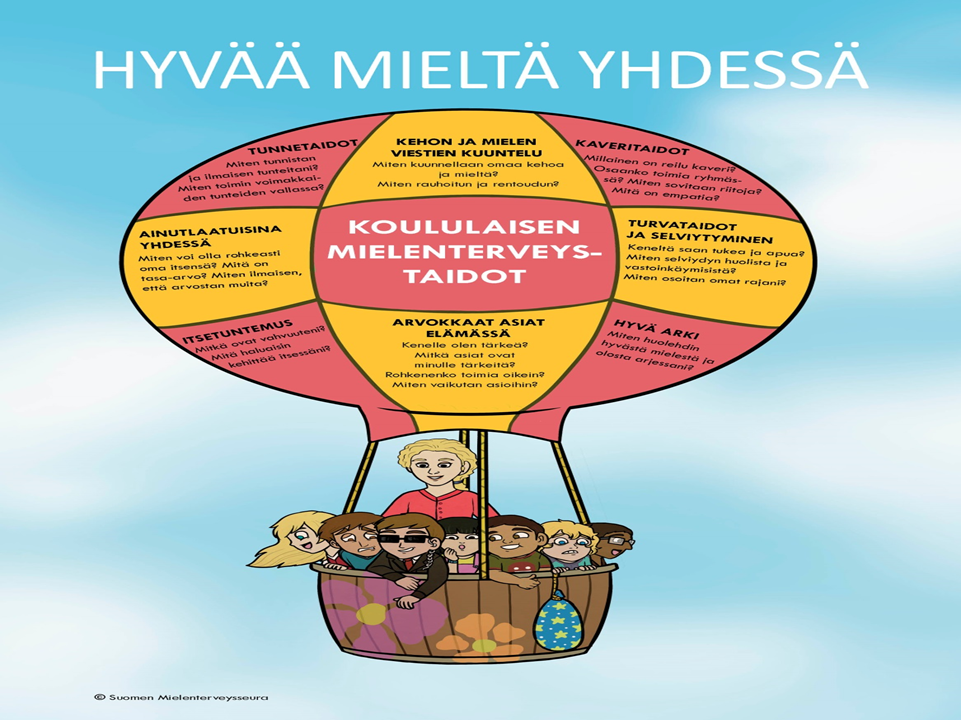 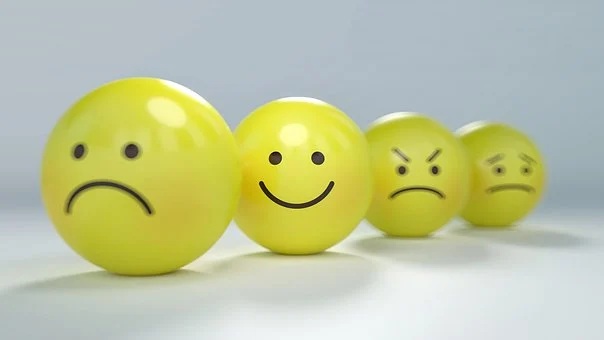 KOULULAISEN TUNNETAIDOT
OPS JA TUNNETAIDOT

Yle uutisoi: ”Miksei meille koulu opettanut tätä? Nykylapset oppivat tunnistamaan miltä toisesta tuntuu. Uusi opetussuunnitelma syventää mielenterveys- ja tunnetaitojen opetusta ala- ja yläkouluissa. Somenöyryyttämisen aikakautena etenkin empatiataidoissa nähdään kehittämisen varaa. “
”(yle.fi/uutiset. 30.3.2016.) 
OPS:in (2014) mukaan tunnetaitojen opettelu koulussa alkaa jo ensimmäisellä luokalla ja siitä jatkumona peruskoulun loppuun saakka. 
Tunnetaitojen opettelu alakoulussa on sidottu ympäristöopin yhteyteen, joka käsittää myös terveystiedon lisäksi biologian, maantiedon, fysiikan ja kemian.
Tunnetaitojen tunnistaminen, ilmaisu ja säätely ovat osana perehtymistä mielenterveystaitoihin, joita harjoitellaan oppilaan kasvun ja kehityksen tukemiseksi. (OPS 2014)
Tunnetaidot koulussa
Koulumaailmassa tunteet ovat läsnä jokapäiväisessä toiminnassa, ja on välttämätöntä oppia tunnetaitoja selviytyäkseen sosiaalisista tilanteista. 

Lapsen tulevaisuuden kannalta on jopa tärkeämpää oppia tunnistamaan ja hallitsemaan tunteita, kuin hallita tietosisältöjä.  (Isokorpi 2004)

Lapsen kyky oppia uusia asioita on sidoksissa toimivaan tunnepohjaan. 

Oppilaan tulisi oppia ymmärtämään myös tunteiden taustalla olevat vaikuttimet. Esim. mikä aiheuttaa ilon tunteita, tai toisaalta ymmärrys syyllisyyden tunteen yhteydestä väärin tekemiseen. (Puolimatka 2010)
Tunnetaidot koulussa
Opettajan oma tunnetaito-osaaminen on tärkeässä roolissa.

Opettajat kokevat aidon läsnäolon ja oppilaan kuuntelemisen olevan hyvää tunnetaito-opettajuutta.

Opettajat ilmaisivat tavallisten arkikokemusten hiovan parhaiten tunnetaitoja, mutta myös kohdennettua opetusta tarvitaan esim. vuorovaikutusosaamisesta. 

Tutkimukseen osallistuneet opettajat painottivat sitä, että opettajat tarvitsisivat työvälineitä tunnetaitojen opetukseen enemmän. Kouluviihtyvyyden ongelmat tuovat tullessaan käyttäytymisen pulmia ja niiden ennaltaehkäisyyn tarvittaisiin laajaa tietotaitoa toisen kohtaamisesta ja tunteiden käsittelystä (Kirvesoja 2013).
Tunnetaitokasvatuksen merkitys
Tunnetaitokasvatus on tietoista lasten tunnetaitojen kehityksen tukemista.
 Tunnetaitokasvatuksessa keskeisin elementti on tunnerehellisyys, tällöin vuorovaikutus paranee ja luottamus lisääntyy.  (Huusko & Lahtinen 2013, Peltonen & Kullberg-Piilola, 2005) 

Tunnerehellinen lapsi pystyy arvostamaan itseään ei-toivotuista ominaisuuksistaan huolimatta. Hän pystyy ymmärtämään omat vahvuutensa ja heikkoutensa, jolloin hänelle muodostuu positiivinen minäkuva

Tunnetaitokasvatus opettaa tunteiden havaitsemista ja hallintaa. 

Lapset saavat tunteilleen selityksiä ja perusteluja, tällöin he oppivat selventämään, tulkitsemaan, ymmärtämään sekä näyttämään tunteensa.  (Huusko & Lahtinen 2013, Denham, Bassett & Wyat 2007, Peltonen & Kullberg-Piilola, 2005)
Psyykkisesti ja sosiaalisesti toimintakykyinen ihminen
Nauttii elämästä, hänellä on mielekästä tekemistä kuten opiskelu tai työ ja hän selviytyy vaikeistakin elämätilanteista
Ihmissuhteet ovat tärkeitä ihmisen psyykkiselle ja sosiaaliselle toimintakykyisyydelle
eri ihmisten tarve vuorovaikutukseen vaihtelee
sosiaaliset taidot helpottavat sosiaalisten verkostojen 
luomista ja ylläpitämistä
hiljaisella ja ujolla ihmisellä voi olla hyvät sosiaaliset taidot
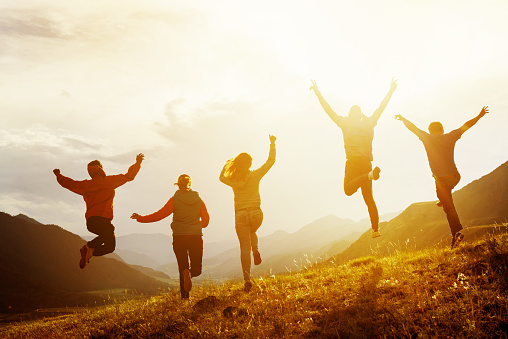 Miten mitataan sosiaalista ja psyykkistä terveyttä? Mitataanko?
SQD 
Vahvuudet ja vaikeudet -kyselyn (SDQ) alkuperäinen tarkoitus on auttaa psyykkisesti oireilevien lasten tunnistamista. SDQ on lyhyt lapsen käyttäytymistä kartoittava kysely, jonka avulla kerätään tietoa 4-16-vuotiaan lapsen psyykkisestä voinnista omilla lomakkeillaan vanhemmalta, opettajalta (päivähoito, koulu) ja yli 11-vuotiailta lapsilta itseltään. Kysely kartoittaa lapsen tunne-elämän oireita, käytösoireita, yliaktiivisuuden/tarkkaavaisuuden oireita, kaverisuhteiden ongelmia ja lapsen vahvuuksia (prososiaalisuus) sekä mahdollisten oireiden tai vaikeuksien vaikutusta lapsen elämään

https://www.terveysportti.fi/apps/dtk/tmi/article/tmm00147?toc=249488
LAPS-lomake
LAPS-lomake on lapsen psykososiaalisen terveyden arviointimenetelmä 4–15-vuotiaille, joka soveltuu terveysseurannassa työmenetelmäksi tarvittaessa käytettäväksi, mikäli on herännyt huoli lapsen psykososiaalisesta hyvinvoinnista tai kehityksestä ja on tarve arvioida lapsen psykososiaalisten oireiden vakavuutta, lisätutkimusten ja tuen tai hoidon tarvetta sekä toimenpiteiden kiireellisyyttä. Lomakkeen avulla voidaan arvioida kiireettömän lasten- ja nuorisopsykiatrisen erikoissairaanhoidon tarvetta myös käytöshäiriöissä.
Lomakkeessa arvioidaan esim seuraavat osa-alueet:
kehitys ikätasoon nähden
toimintakyky kotiympäristössä
toimintakyky päivähoidossa tai koulussa ja oppiminen
toimintakyky ystävien kanssa ja muissa sosiaalisissa suhteissa
vanhempien kyky säädellä lapsen tunne-elämää ja käytöstä
https://www.kaypahoito.fi/nix02620
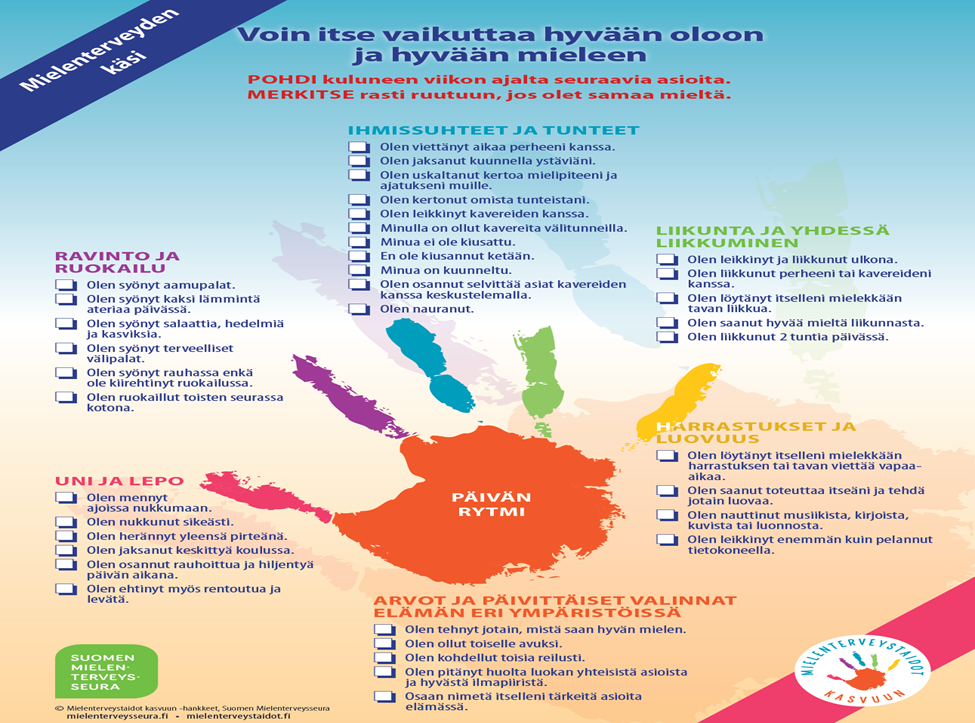 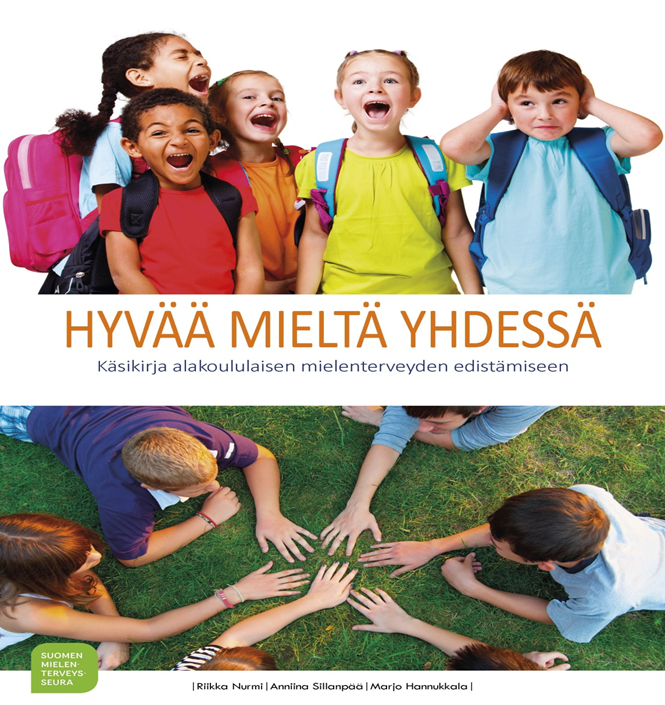 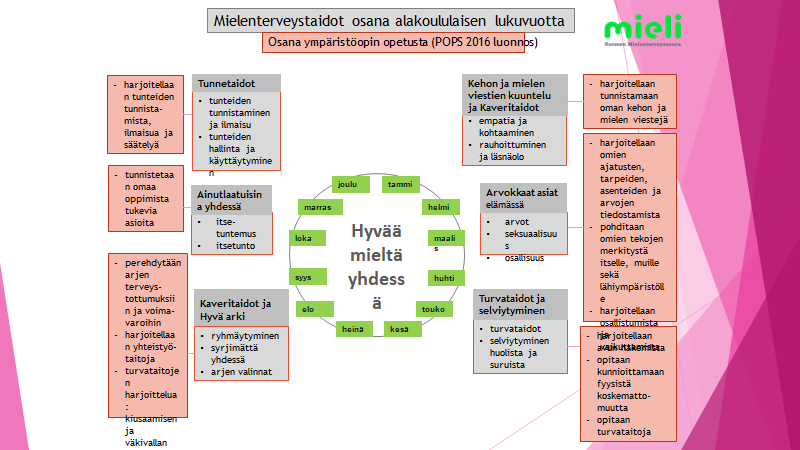 Tehtävä: Miten tukea mielenterveyttä koulussa?
Miten tukea itsetuntoa koulussa?
Ryhmätyö (omat ryhmät): 
Vaihtoehto A) Harjoite: Suunnitelkaa 5 min harjoitus mielenterveyden
 tai itsetunnon tukemiseen. Vedetään muille.

Vaihtoehto B) Draama: Koulussa tulee tilanne joka vaatii 
joko tunnetaitojen opetusta tai 
mielenterveydestä puhumista. Näytelkää tällainen kuviteltu
tilanne, keskiössä opettajan rooli.
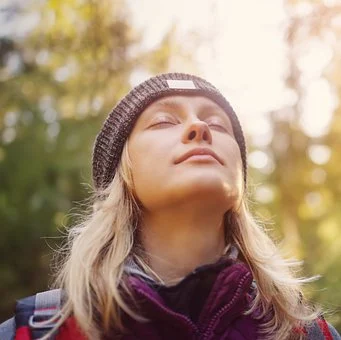 KOONTI,kertaus, mitä jäi käteen
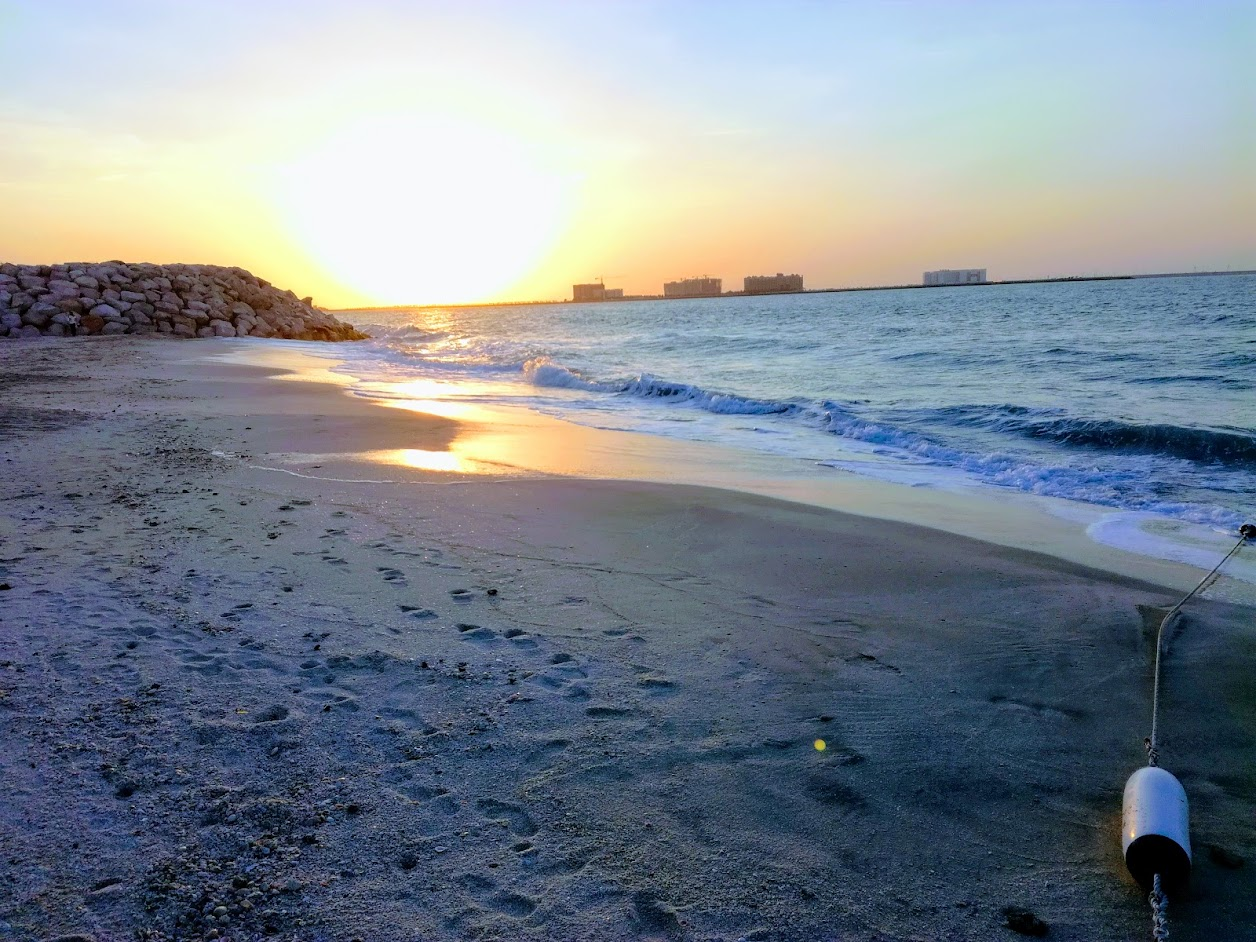 PERFORMANSSI
Suunnittele ryhmäsi kanssa max 5min kestävä tajunnanräjäyttävä PERFORMANSSI (runo, laulu, tanssi..mitä tahansa) aiheena Mielenterveys
Lähteet
Sohlman, B. 2004 Funktionaalinen mielenterveyden malli positiivisen mielenterveyden kuvaajana. Stakes. Tutkimuksia 137. Helsinki: Stakes.
WHO World Health Organisation
www.mieli.fi
Kuvat: pixabay
www.mielenterveystalo.fi 
https://yle.fi/uutiset/3-8751001 
Isokorpi, T. 2004. Tunneoppia parempaan vuorovaikutukseen. Jyväskylä: PS-kustannus.
Kirvesoja, U.-M. 2013. Luokanopettajien näkemyksiä ja kokemuksia tunnekasvatuksesta koulussa ja osana opetussuunnitelmaa.  https://jyx.jyu.fi/dspace/bitstream/handle/123456789/41260/URN-NBN-fi-jyu-201304251504.pdf?sequence=4 
http://www.mielenterveysseura.fi/fi/mielenterveys/itsetuntemus/tunnetaidot/tunnetaidot-arjessa. 
Perusopetuksen opetussuunnitelman perusteet 2014. 
http://www.oph.fi/download/163777_perusopetuksen_opetussuunnitelman_perusteet_2014.pdf 
Erkko, A & Hanukkala, M. 2013 Mielenterveys voimaksi. Suomen mielenterveysseura,
http://www.theseus.fi/bitstream/handle/10024/64015/Lahtinen_Anu.pdf?sequence=1 
Puolimatka, T. 2010. Kasvatuksen mahdollisuudet ja rajat. Minuuden rakentamisen filosofia. Helsinki: Kirjayhtymä.
Heiskanen, Tarja ; Salonen, Kristina ; Sassi, Pirkko, Mielenterveyden ensiapukirja, SMS-tuotanto 2006
Linkkivinkit
https://www.oph.fi/fi/oppimateriaali/kouluikaisten-terveyden-polku/henkinen-ja-sosiaalinen-hyvinvointi

www.mielenterveystalo.fi
Muistakaa käsitekartta,  muistutus viim. palautus 20.12
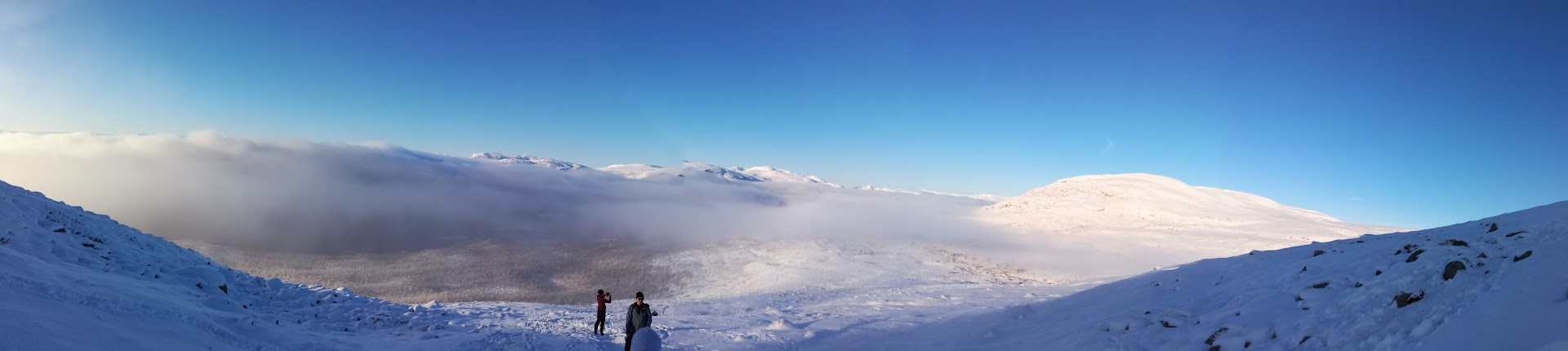 Kiitos ja hyvää joulun odotusta!
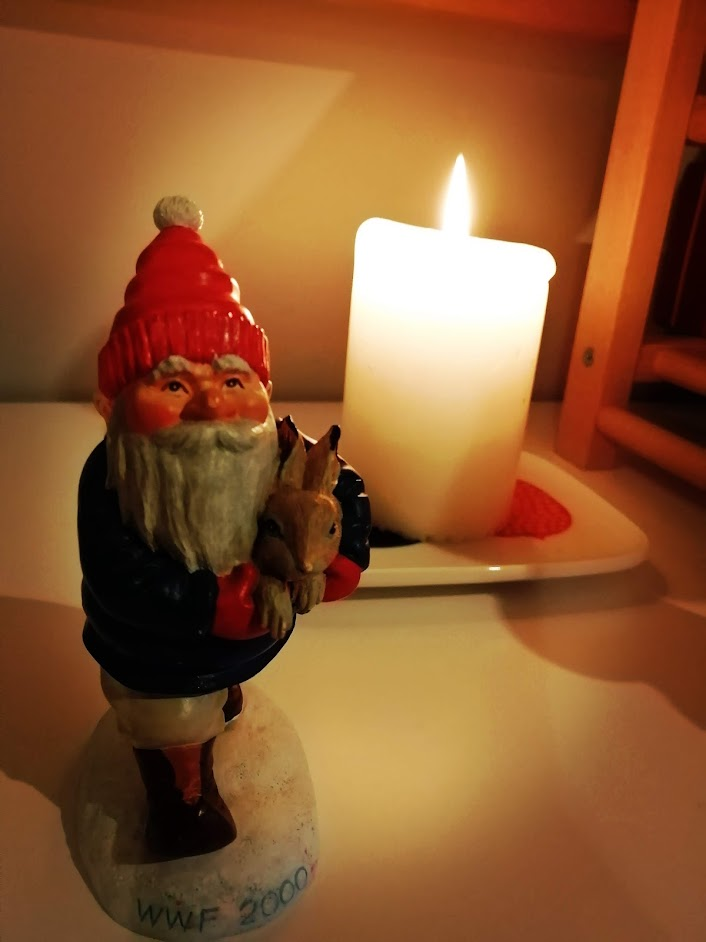